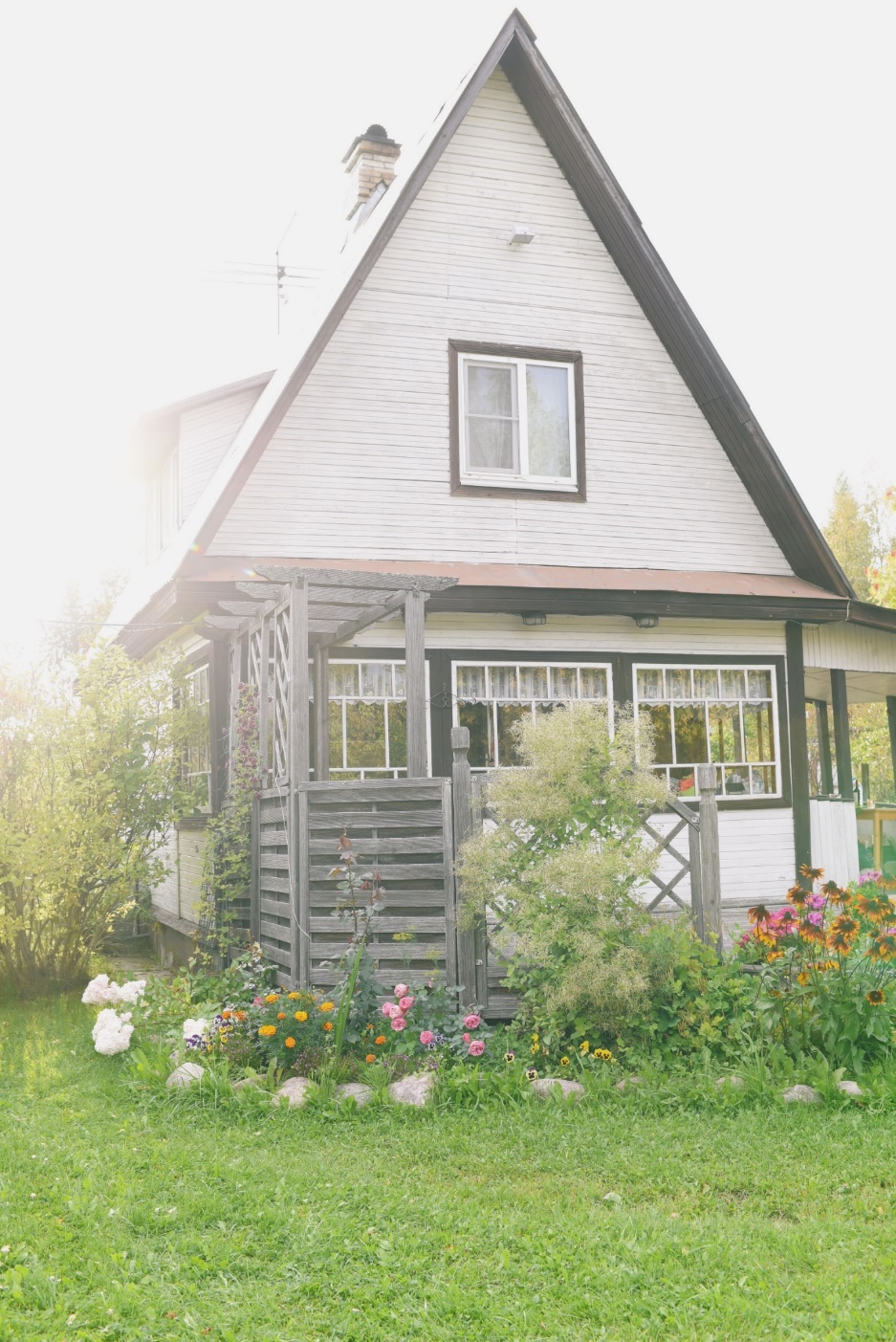 语文园地（一）
语文精品课件 三年级上册
授课老师：某某
授课时间：20XX
交流平台
窗外十分安静，树枝不摇了，鸟儿不叫了，蝴蝶停在花朵上，好像都在听同学们读课文。
我愿意我是一个更夫，整夜在街上走，提了灯去追逐影子。
交流指导
本次交流内容是交流在阅读时遇到好词好句该怎么做。当我们遇到好词好句时，应注意积累，并反复阅读，还可以抄在自己的摘抄本上，这样有助于自己对文章的内容进行理解，更重要的是可以积累写作素材。
词句段运用
下面的成语有什么特点？和同学交流你的发现。
zhǎo
diào
摇头晃脑  披头散发  张牙舞爪  提心吊胆
面红耳赤  手忙脚乱  眼疾手快  口干舌燥
zào
chì
jí
这些词语中都带有人体某种器官的名称。
词句段运用
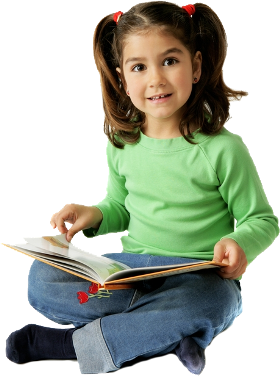 我会说
头晕目眩   耳聪目明
伶牙俐齿   尖嘴猴腮
词句段运用
怎样朗读能更好地表达句子的意思？想一想，练一练，然后和同学交流。
妈妈，我真的觉得那些花朵是在地下的学校里上学。
这是作者充满童趣的想象，要用天真可爱的语气来读。
词句段运用
书里说的是什么意思，他一点儿也不懂。
这句话表现了孙中山对先生不讲书里的意思的不满，要用委屈、不满的语气来读。
词句段运用
孙中山笑了笑，说：“学问学问，不懂就要问。为了弄清楚道理，就是挨打也值得”。
这句话表现了孙中山得到先生的解疑后的愉悦心情，要用愉悦的语气来读。
词句段运用
在班里组织几个兴趣小组吧！试着给每个兴趣小组取个响亮的名字，吸引有相同爱好的同学一起开展活动。
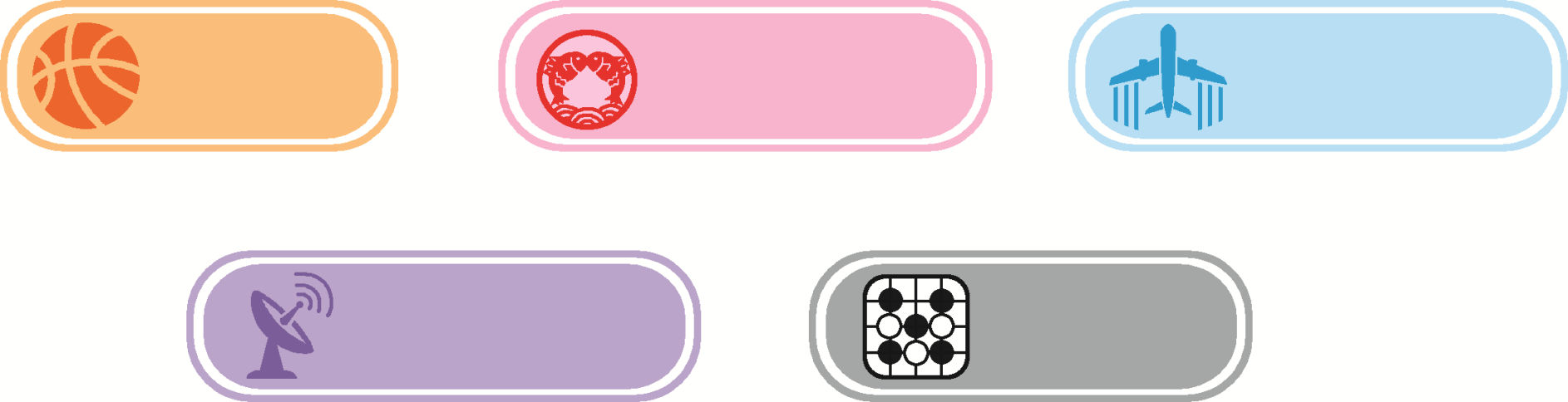 篮球侠
巧手剪纸组
鲲鹏航模队
探索者小队
黑白棋社
词句段运用
我发现：这些都是班级兴趣小组的名称，在名称前加上了有个性的词语，让人一看就能记住。
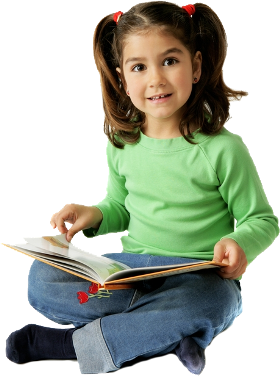 我会说：飞毛腿田径队
               百灵鸟合唱队
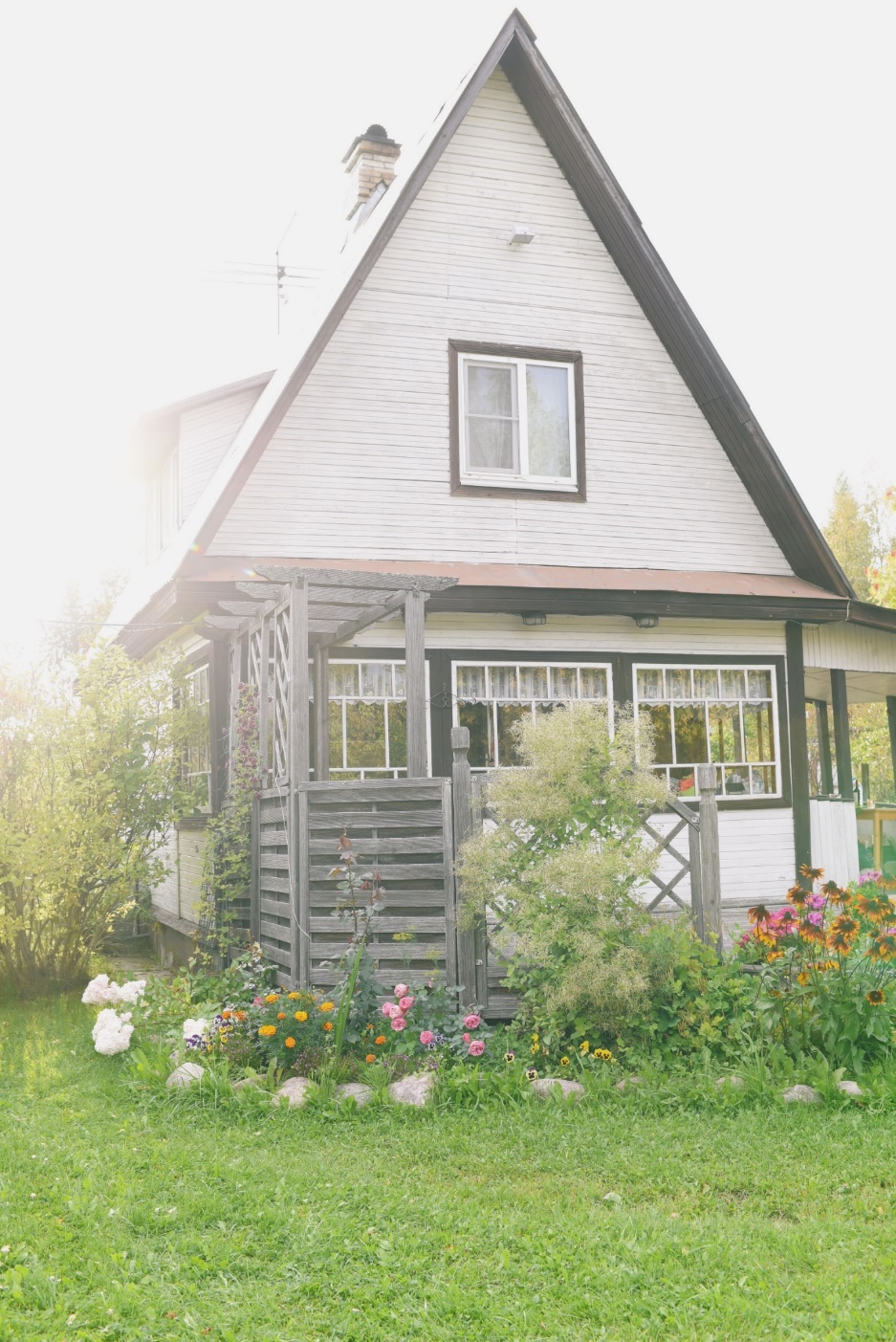 谢谢各位倾听！
语文精品课件 三年级上册
授课老师：某某
授课时间：20XX